Pisno deljenje do 1000 brez prehoda
Delimo na kratek način
S
S
D
D
E
E
3
63 : 3 =
2
1
9
0
3
0
9 deljeno 3 je enako 3  (zapišemo 3). 
Množimo nazaj: 3 krat 3 je 9; 9 in koliko manjka do 9? 0 (zapišemo 0 pod 9).
Pripišem0 6.
6 deljeno 3 je enako 2 (zapišemo 2). 
Množimo nazaj: 2 krat 3 je 6; 6 in koliko je 6? 0 (zapišemo pod 6). 
Pripišemo 3.
3 deljeno 3 je enako 1 (zapišemo 1).
Množimo nazaj. 1 krat 3 je enako 3; 3 in koliko je 3? 0 (zapišemo pod 3). Ker nimamo nobenega števila, da bi ga pripisali, tu zaključimo. Takoj naredimo še preizkus.
	P:    321 . 3  (izračunaj!)
0
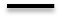 Najprej preverimo, če lahko prvo števko deljenca (število 9) delimo z 
deliteljem (število 3). Če gre, začnemo z deljenjem (od leve proti desni)
NAREDI RAČUN IN PREIZKUS V ZVEZEK.
Reši v zvezek in naredi preizkus.
804 : 4 = 


		P:
804 : 4 = 201
0
0
4
0
0
P: 201 . 4
     804
Reši v zvezek in naredi preizkus.
693 : 3 = 


		P:
693 : 3 = 231
9
0
3
0
0
P: 231 . 3
     693
Reši v zvezek in naredi preizkus.
648 : 2 = 


		P:
648 : 2 = 324
0
4
8
0
0
P: 324 . 2
     648
Reši še malo težji račun:9603 : 3 =Naredi seveda tudi preizkus.Verjamem, da ti bo šlo 
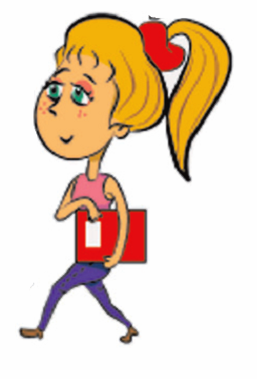 Če imaš pri računanju težave, sporoči svoji razredničarki!